大阪府版「にも包括」ポータルサイト　情報シート
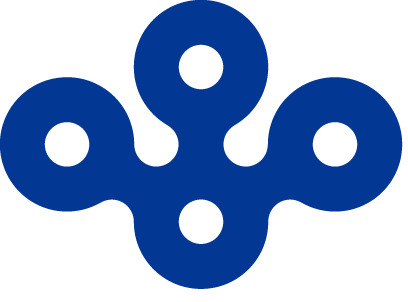 02
03
01
大阪府守口保健所
「にも包括」協議の場
情報
窓口
「にも包括」協議の場では、こんな活動をしています。
こんな情報があります。
精神保健福祉に関する相談窓口はこちらです
01
窓口
精神保健福祉に関する相談は、下記にご連絡ください。
大阪府守口保健所　地域保健課　精神保健福祉チーム　　
　　住所　　　　守口市京阪本通２－５－５（守口市庁舎８階）
電話番号　　０６－６９９３－３１３３
ホームページアドレス　：
守口保健所／大阪府（おおさかふ）ホームページ [Osaka Prefectural Government]
02
精神障がいにも対応した地域包括ケアシステムの構築のための協議の場について
具体的な内容
協議の場の名称
大阪府守口保健所管内精神保健医療福祉連携会議（守口市・門真市精神障がい者地域移行ワーキングと合同開催）
大阪府守口保健所管内市における協議の場の取組み状況や実践事例、地域課題等を共有し、協議しています。

令和5年度の議題
令和5年11月16日（木）　10時から
（1）大阪府守口保健所管内の在院患者調査の報告
（2）管内精神科病床のある医療機関の地域移行の取り組みや管内市町村の協議の
　　  場および地域移行・地域定着支援への取り組み状況を共有
（3）地域移行支援ケースについて共有
（4）地域課題等について意見交換
（5）その他　情報提供など
開催頻度
年1回　
（守口市・門真市精神障がい者地域移行ワーキングは年3回開催）
協議の場の事務局
大阪府守口保健所
協議の場の構成員
・守口市、門真市
・精神科医療機関関係者
・障がい福祉関係機関
・大阪府福祉部障がい福祉室　生活基盤推進課
　整備グループ(obs)
03
情報提供
1
守口保健所の事業：https://www.pref.osaka.lg.jp/o100140/moriguchihoken/kokoro/index.html
こころの健康相談：https://www.pref.osaka.lg.jp/documents/3650/kokoro-leaflet.pdf
2
守口市自立支援協議会　精神障がい者実務者会議、門真市自立支援協議会部会等参画